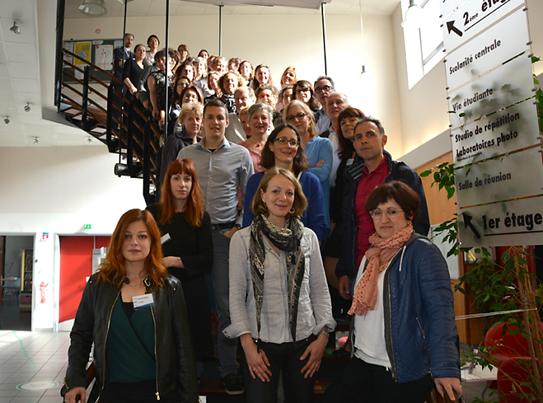 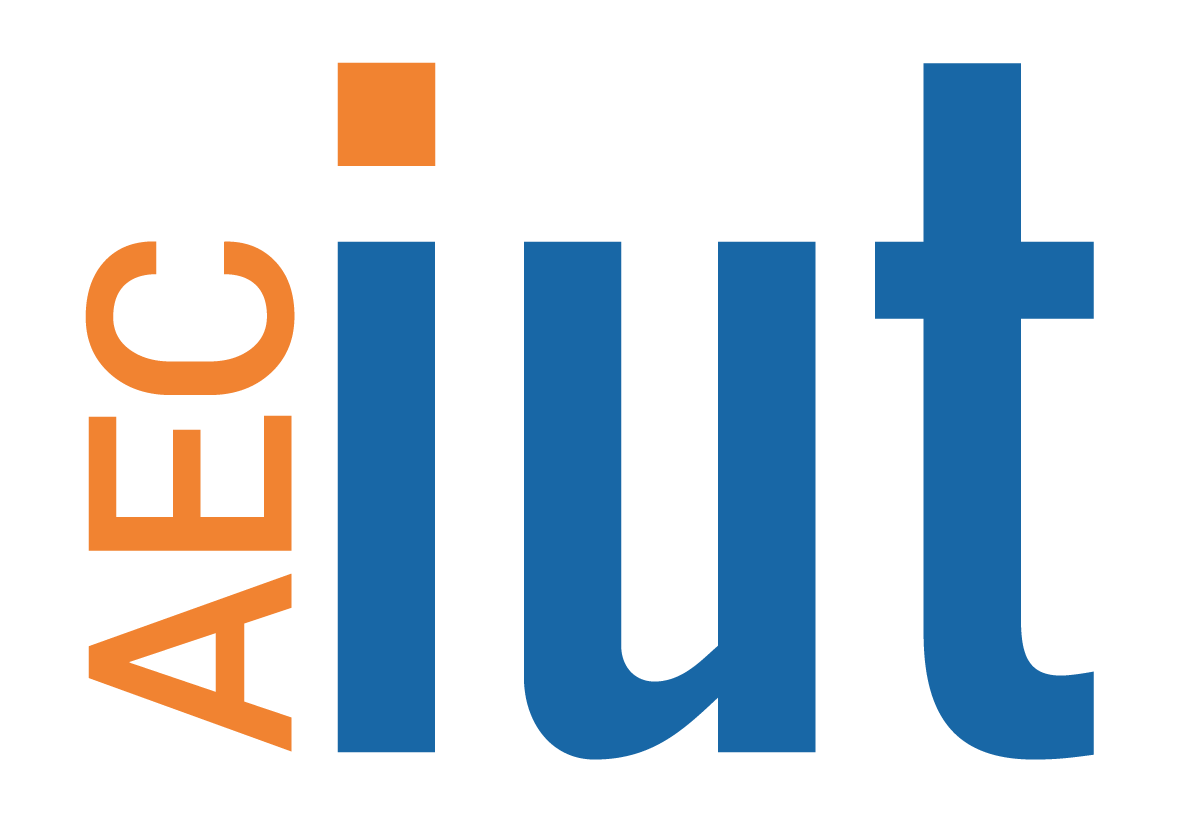 Association des Enseignants de Communication en IUT
Demande de subvention
Peggy Raffy-Hideux
Enseignante expression communication
IUT d’Angers - GEII
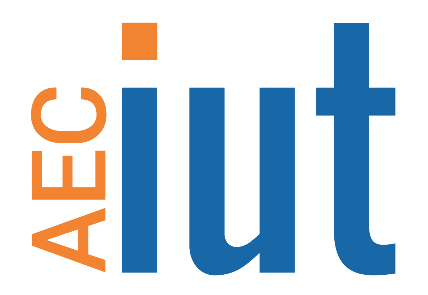 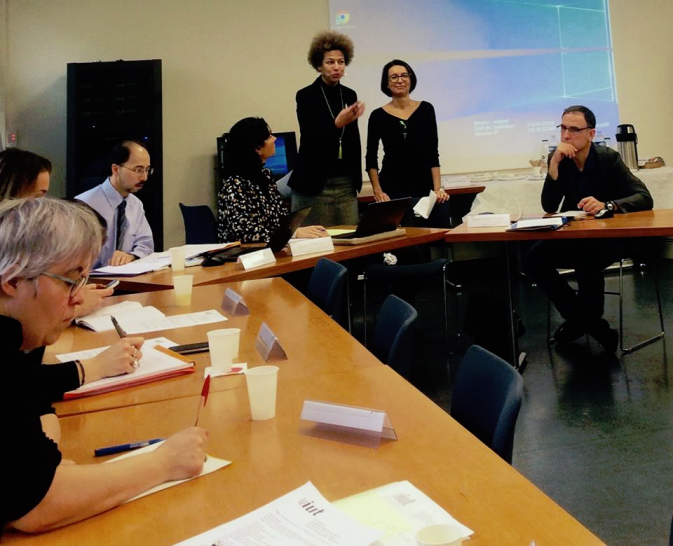 L’association
Association loi 1901

Création : 2002 - IUT de Châteauroux

Président : Pascal Plouchard, Mesures Physiques, IUT Bordeaux Vice-Présidente : Anne-Marie Hinault, TC, IUT Paris Descartes 

Communauté d’une centaine de membres actifs – une adhésion à 20 euros/an
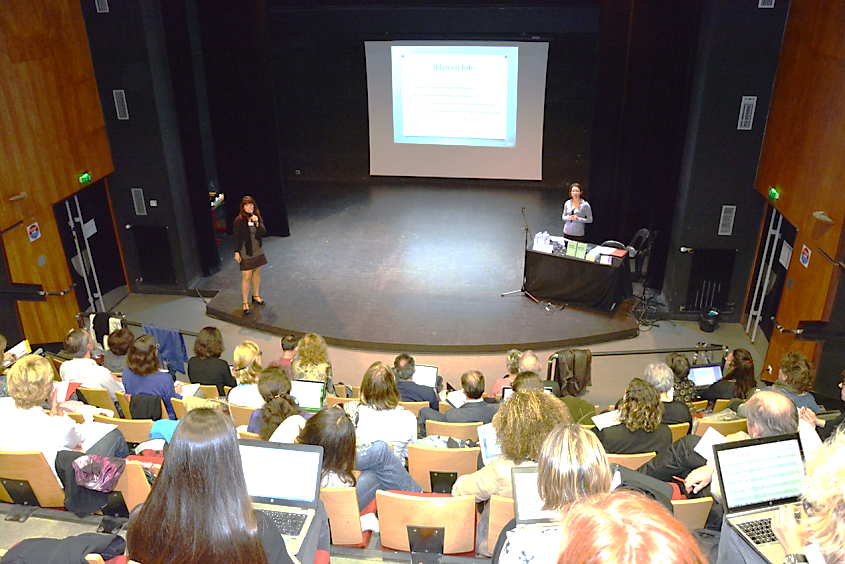 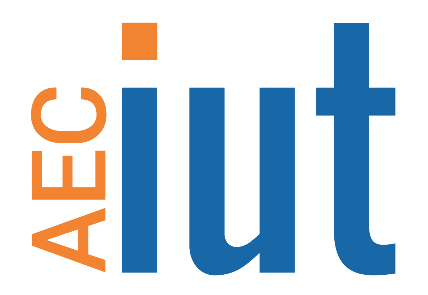 Objectifs et valeurs
La promotion de notre discipline 
L'échange et le partage d'expériences, l’ouverture et le dialogue
La confrontation des approches terrain et des savoirs  universitaires
La formation de nos collègues 
Le respect de la diversité
La convivialité et la bienveillance
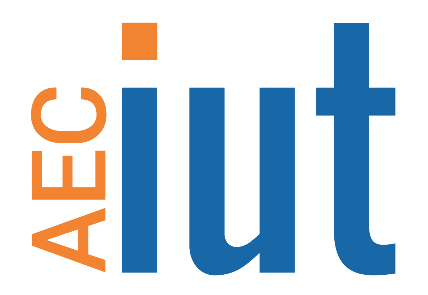 L'AECIUT et le réseau IUT
2012 : participation refonte des PPN de DUT 

Participation au comité de pilotage de la Commission Formation Pédagogie Professionnalisation Vie Etudiante de l’ADIUT

Participation JPP (Journées Pédagogie et Professionnalisation) de l'ADIUT

Participation à des actions dans les IUT (Journées, etc.)

Partenariats (APLIUT, ABIUT)
Des publications régulières
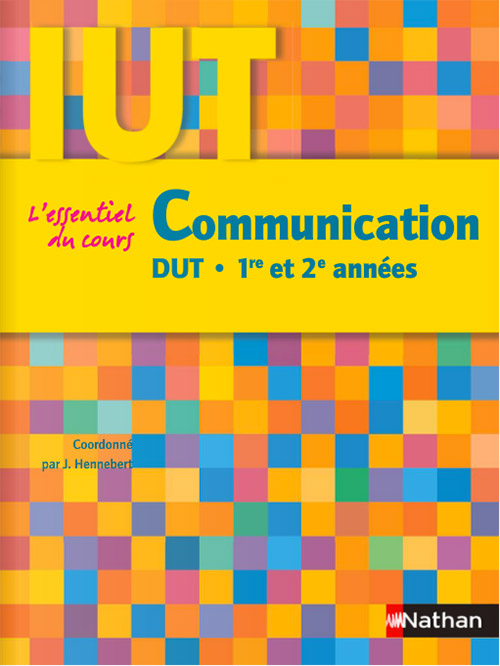 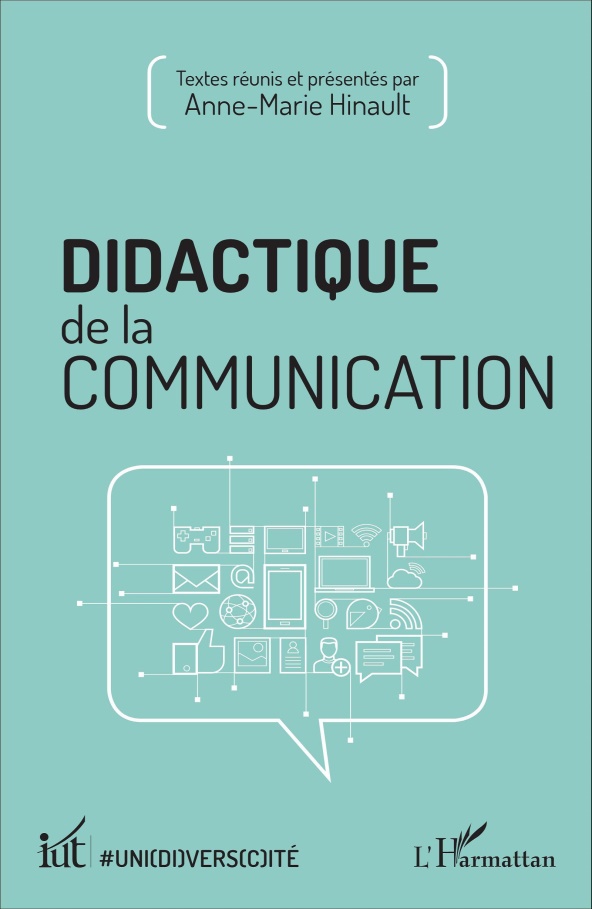 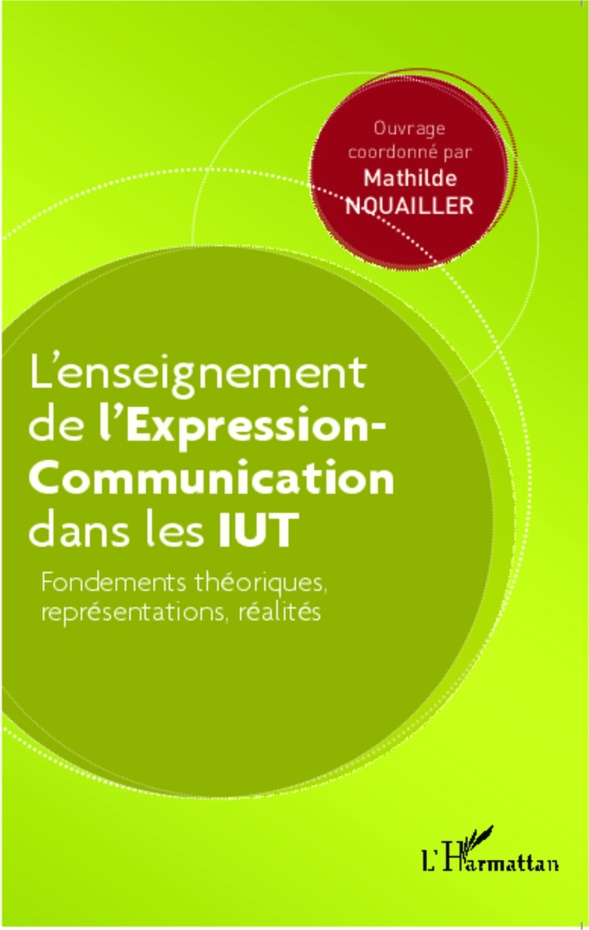 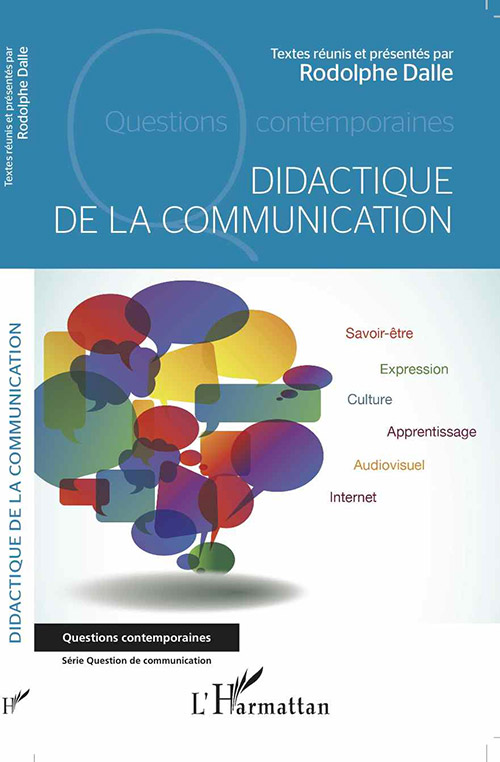 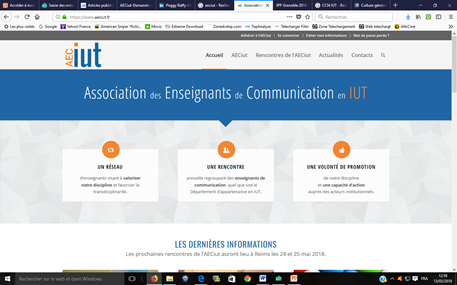 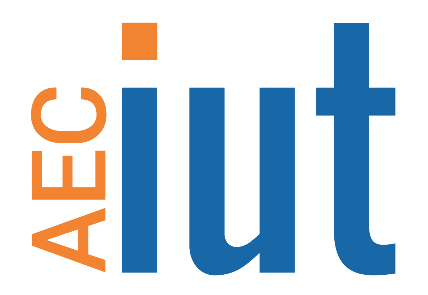 Des sites web et réseaux actifs
Le site de l’association : http://www.aeciut.fr
Espace institutionnel et collaboratif 
Ressources pédagogiques 

Les réseaux sociaux :  
http://facebook.com/aeciut 

https://www.linkedin.com/groups/13531301
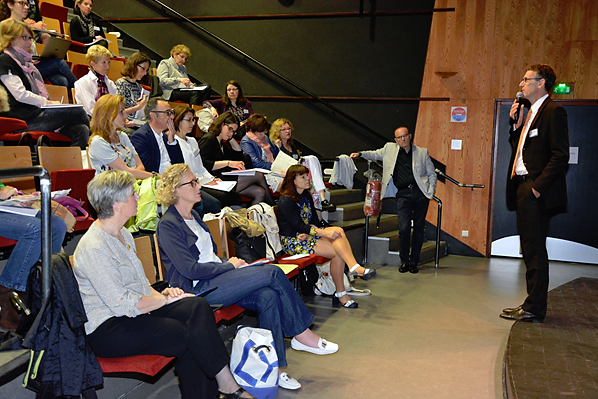 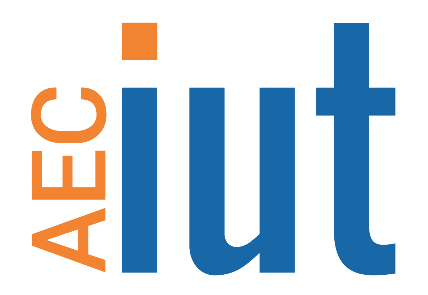 Les Rencontres de L'AECIUT
Un rendez-vous annuel

Thématique

17e Rencontres de l'AECIUT à Reims en 2018

Prochaines Rencontres à Saint-Etienne les 23 et 24 mai
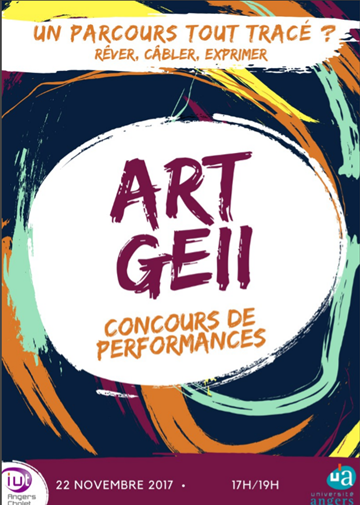 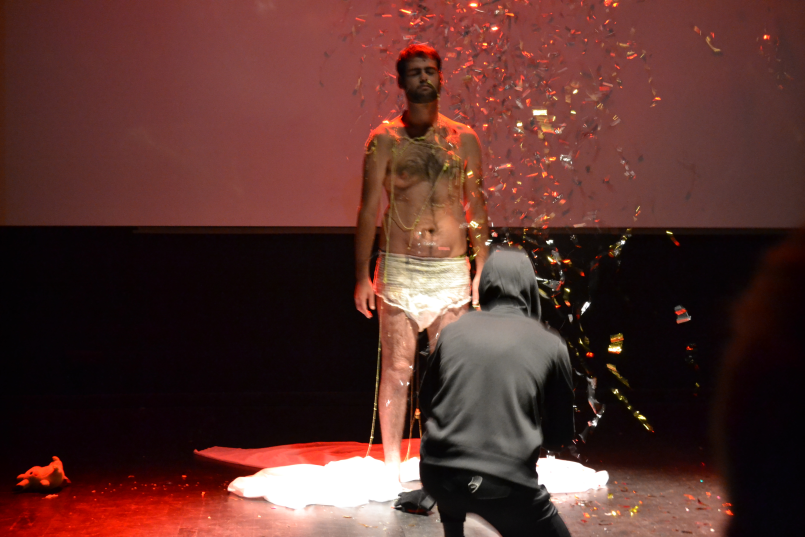 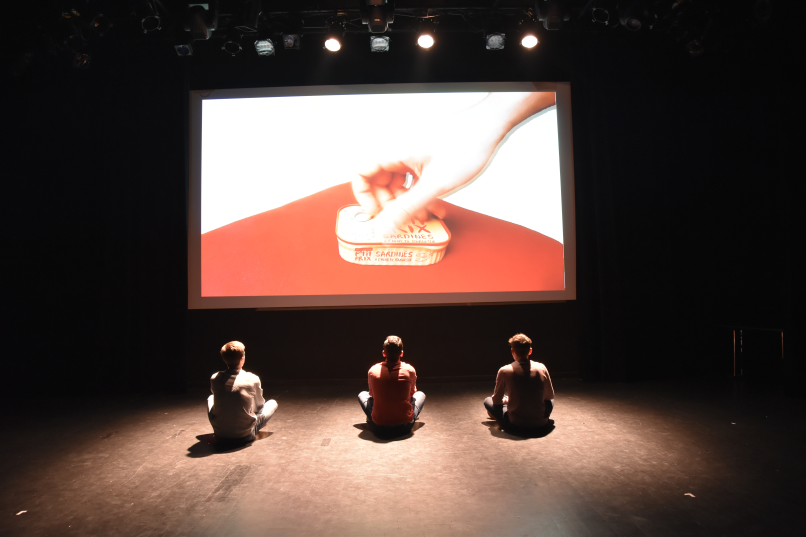 De réels bénéfices 
pour notre IUT
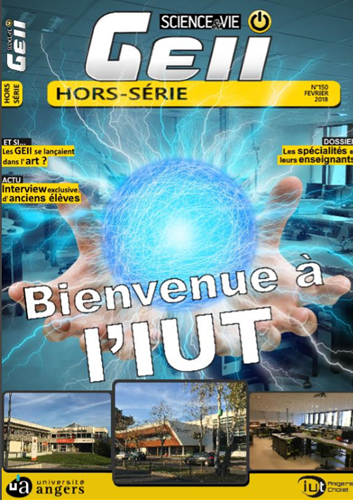 Des ouvrages qui font référence (solide appui)

Encouragement à l’innovation pédagogique

Renforcement du travail en équipe

Concours de performances artistiques en GEII/Programme culturel/Science et vie GEII

Contribution au rayonnement de l’IUT
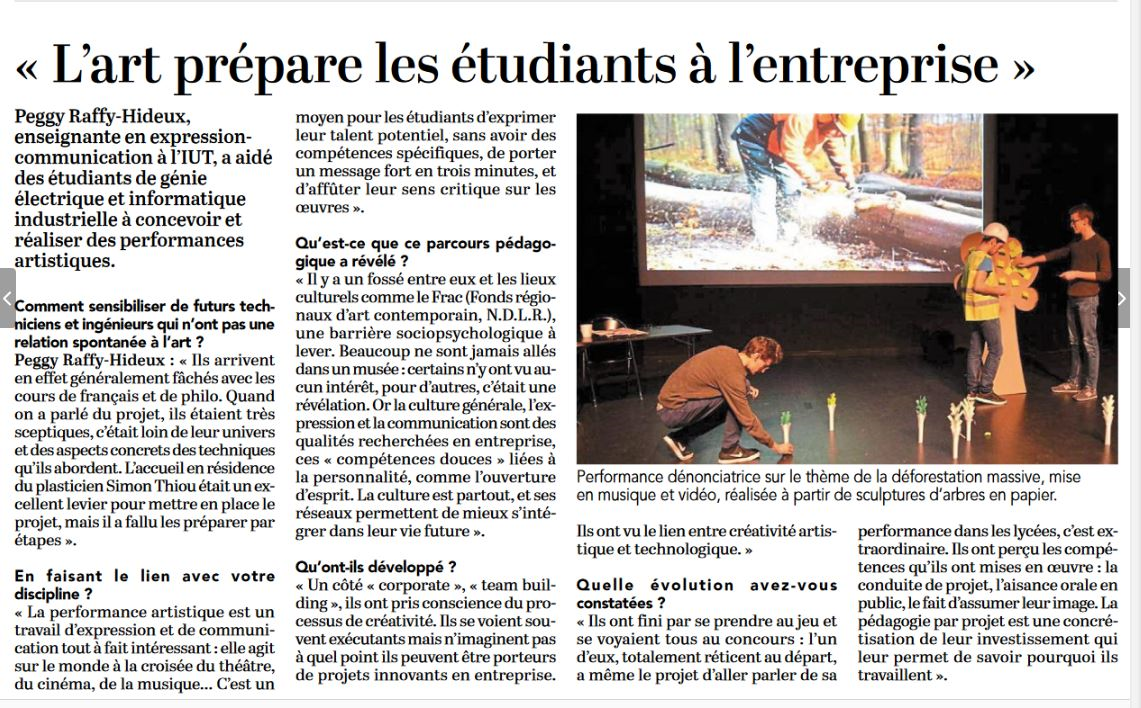 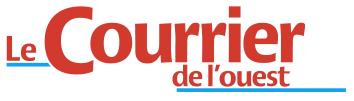 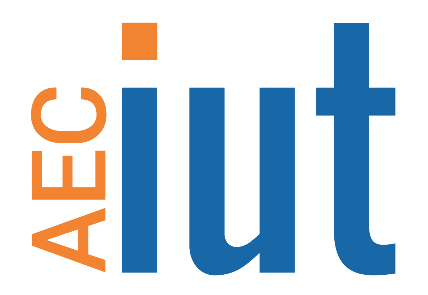 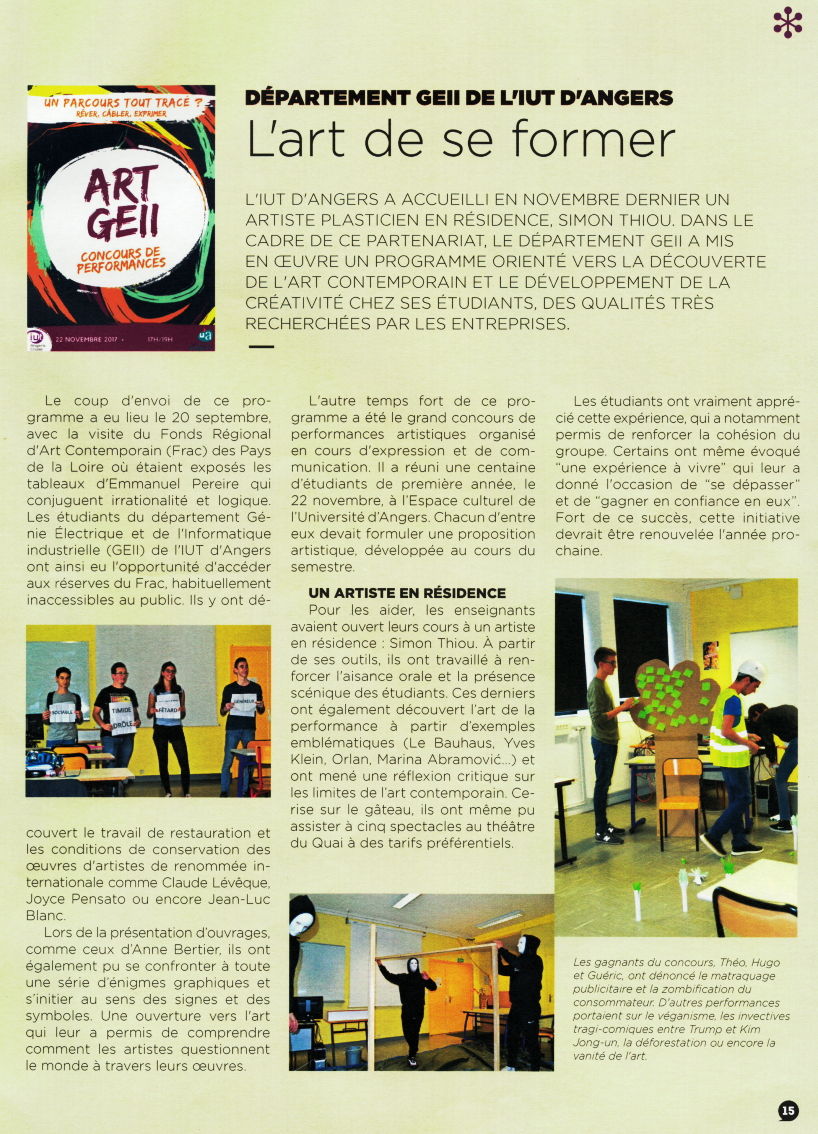 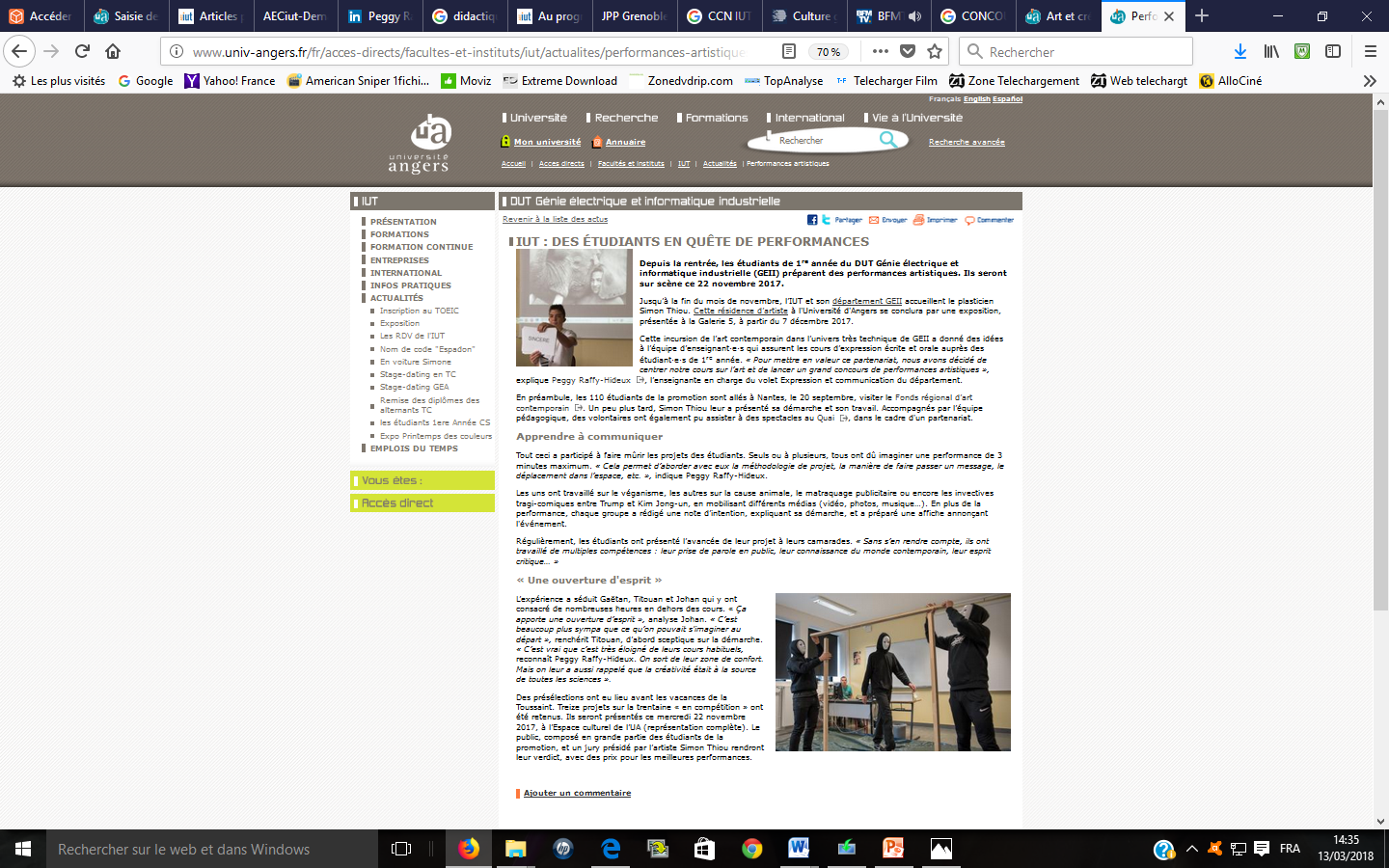 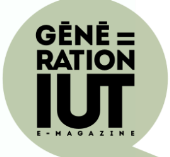 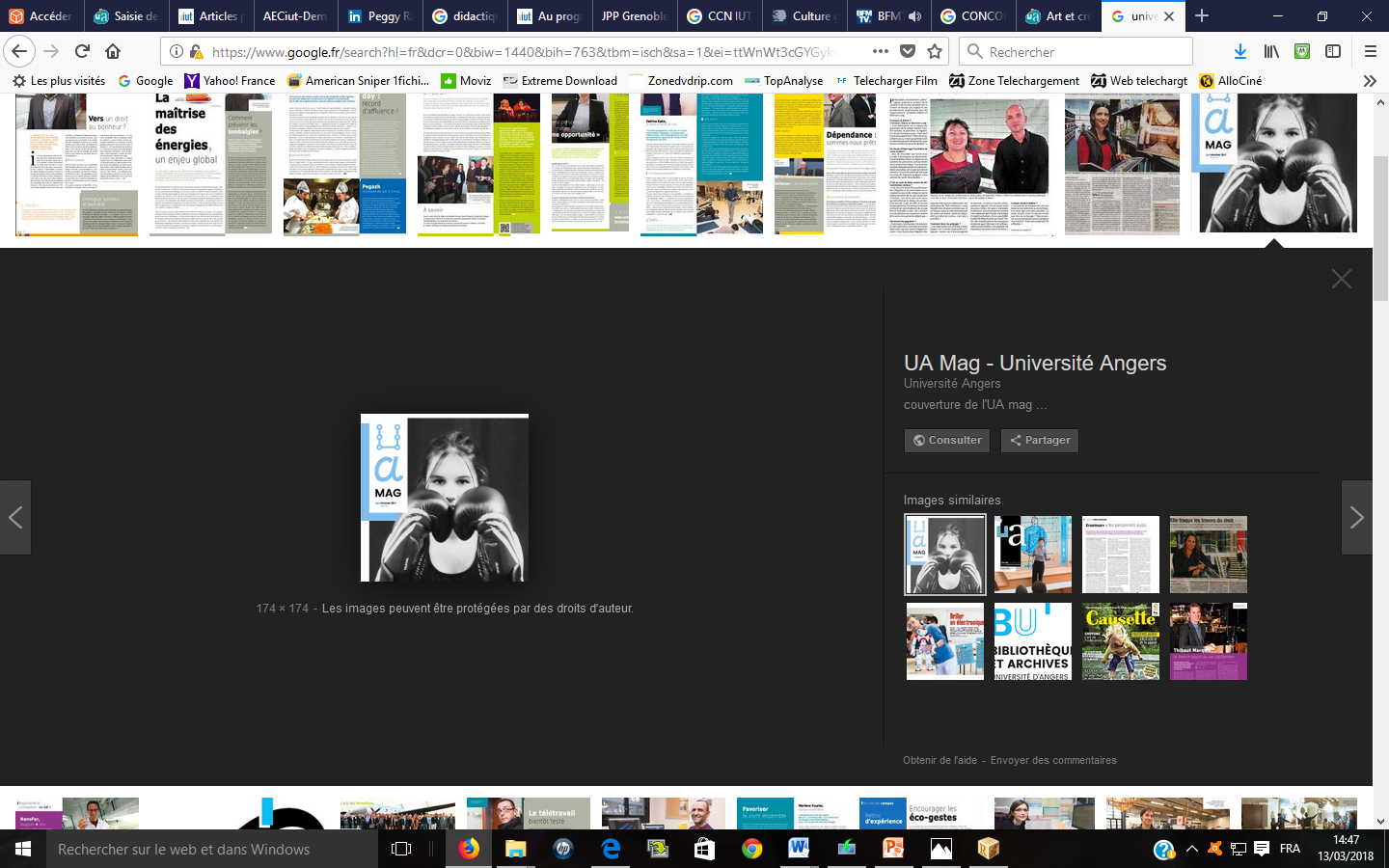 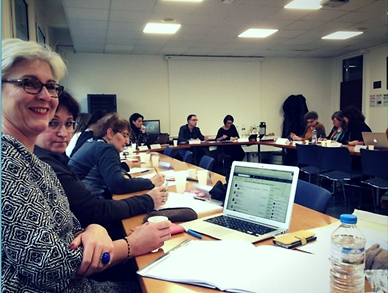 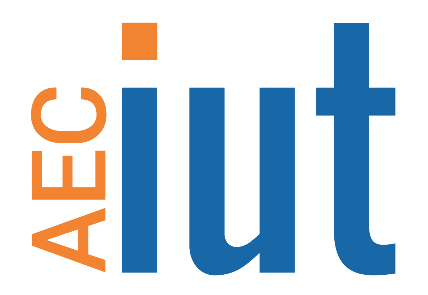 Pourquoi nous soutenir ?
Montrer l’attention que vous portez à une éducation de qualité tournée vers des diplômes professionnalisants.

Favoriser le développement d’un enseignement considéré comme indispensable par les acteurs de l’entreprise.

Encourager les échanges, rencontres et publications pour renforcer les projets solides et innovants au service des étudiants.
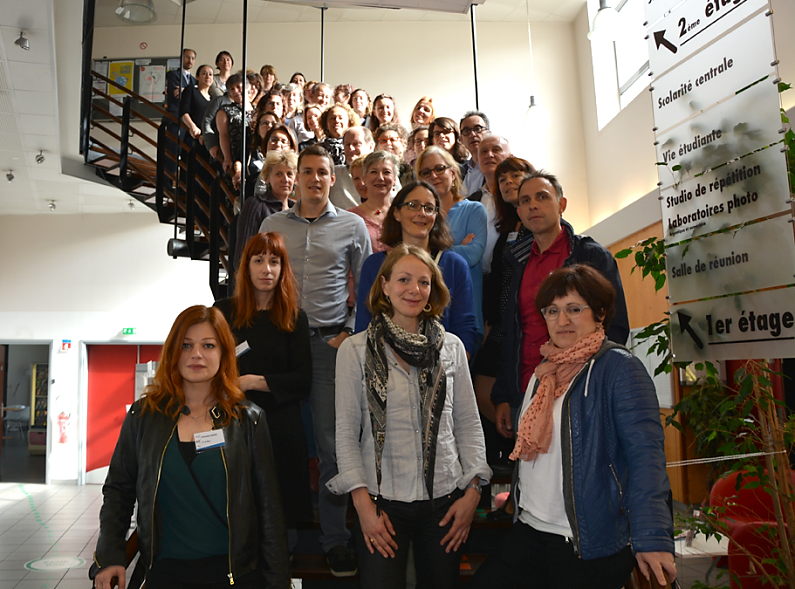 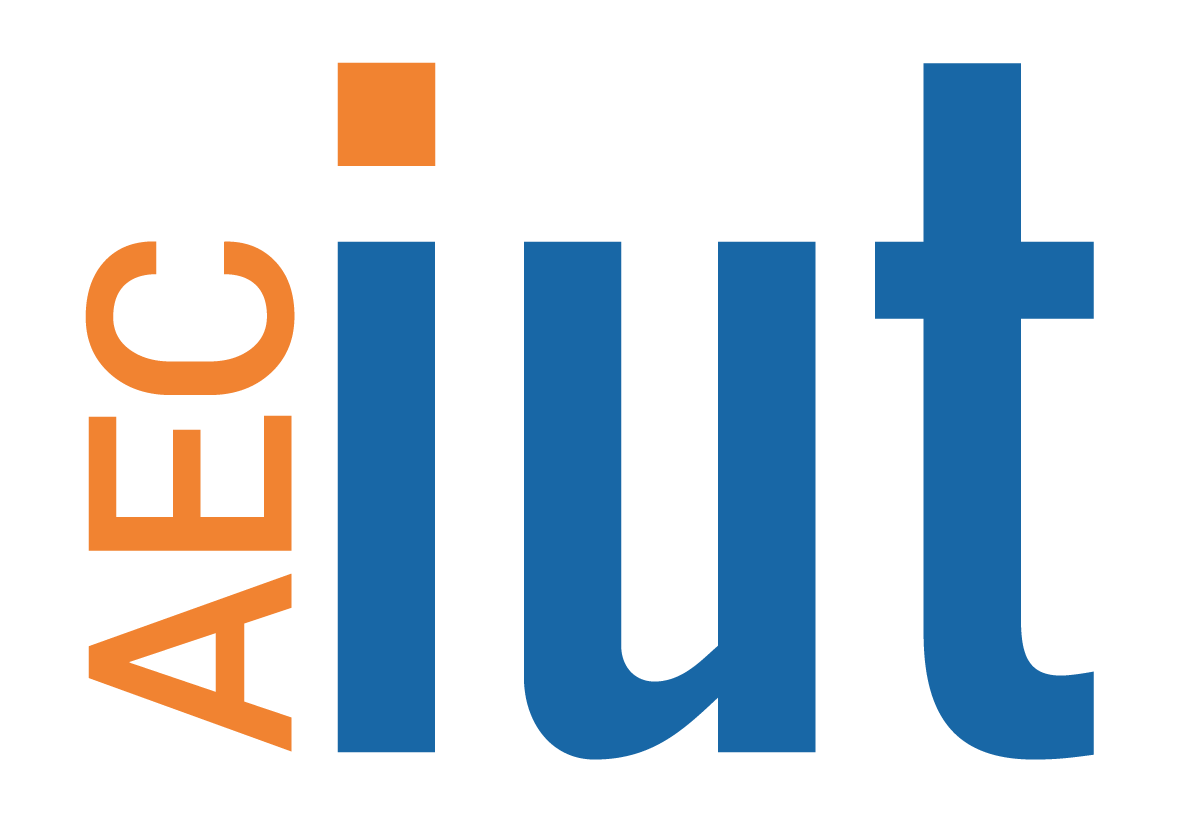 Je vous remercie de votre attention
Contacts :
Pascal Plouchard - Président – Mesures Physiques IUT Bordeaux
pascal.plouchard@u-Bordeaux.fr 

Anne-Marie Hinault - Vice-Présidente –TC IUT Paris Descartes 
anne-marie.hinault@parisdescartes.fr 

Pascale Vergely  - trésorière – GEII IUT Bordeaux 
pascale.vergely@u-bordeaux.fr